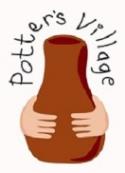 Potter’s Village
Kisoro, Uganda

Charity No. 1126101
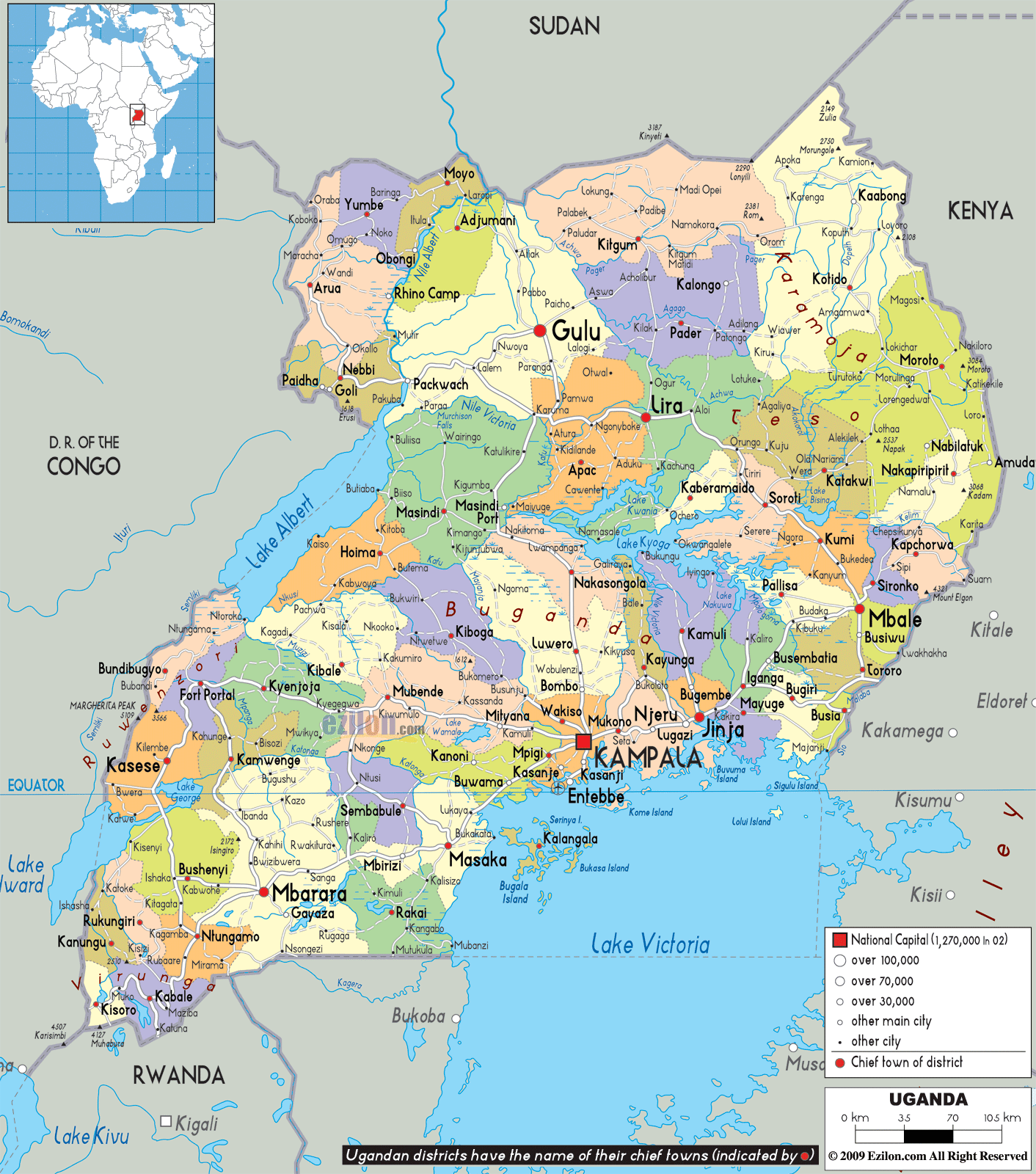 KISORO
The pearl of Africa
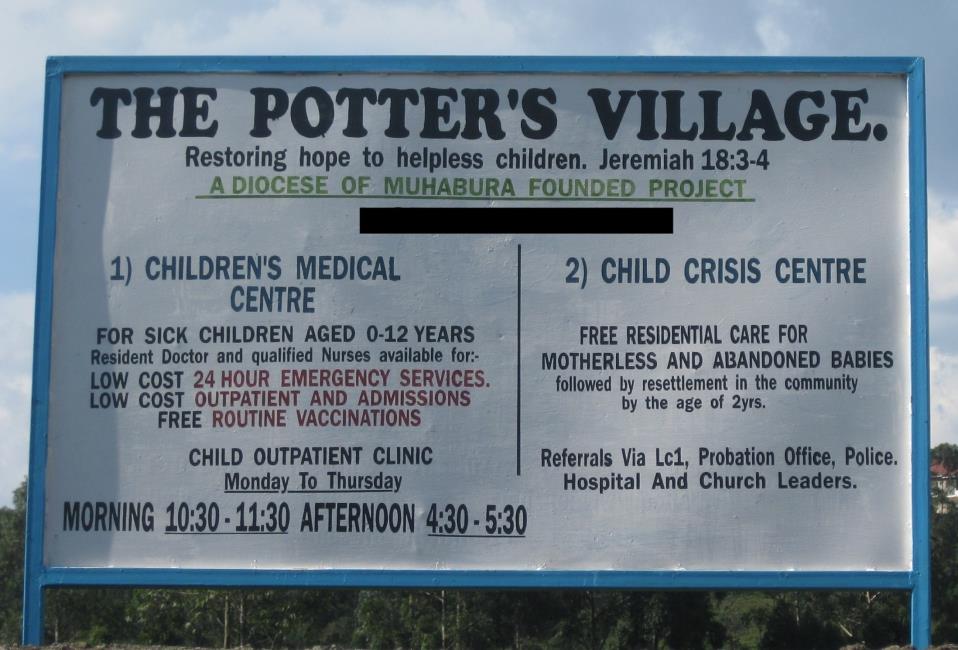 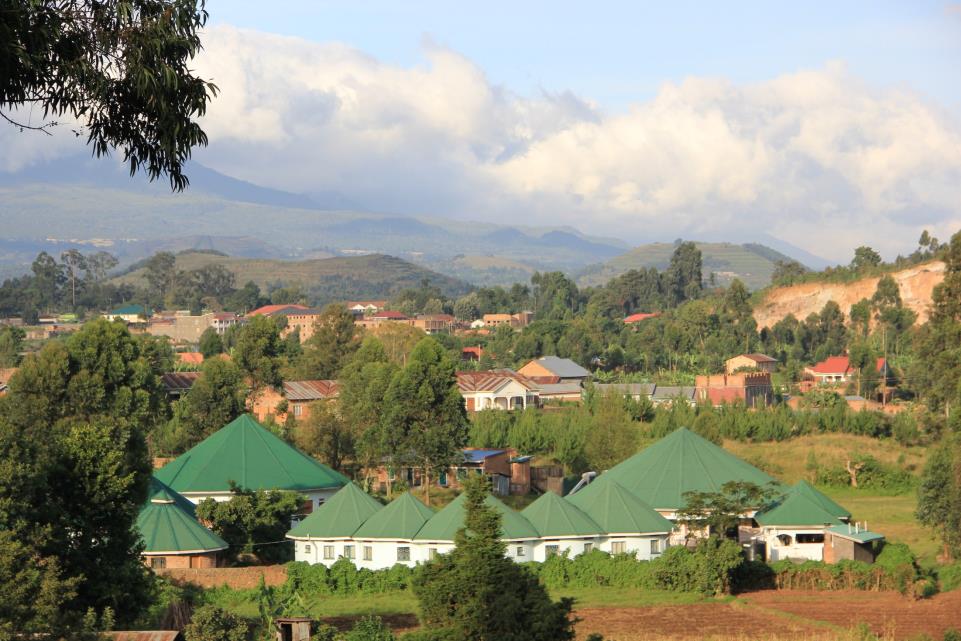 Since 2007 Potter’s Village had grown from a scrubby plot of land to the amazing project we see today.
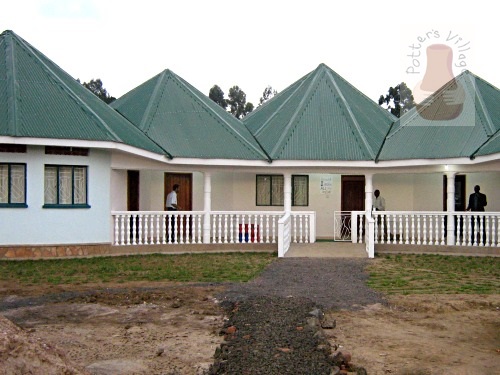 The first building build was the babies accommodation block, 
built in 2007
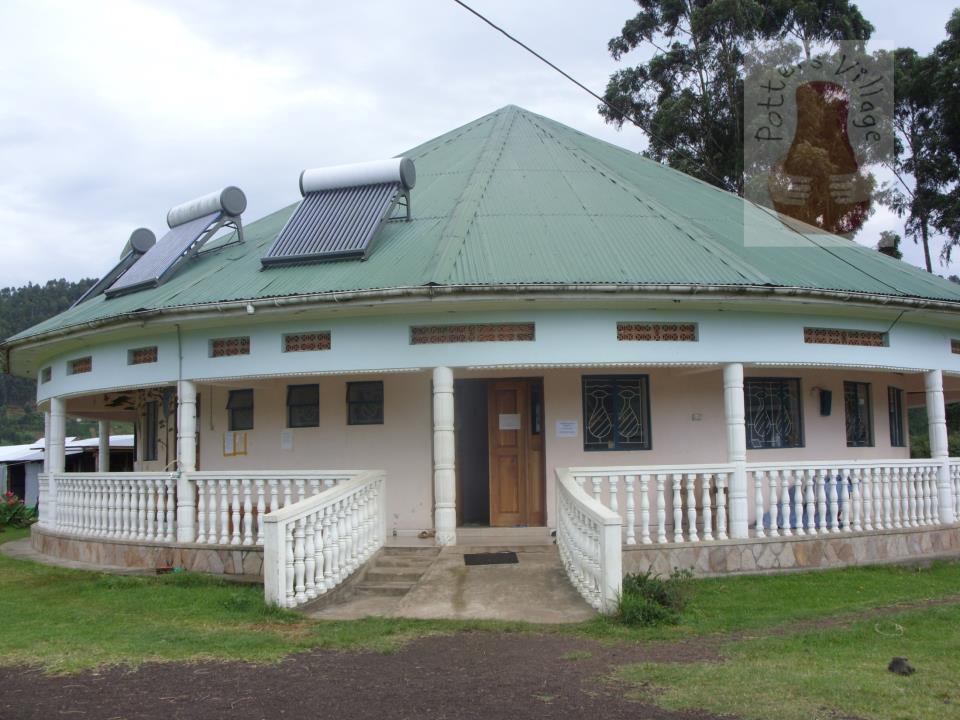 The next building to be built was the Medical Centre
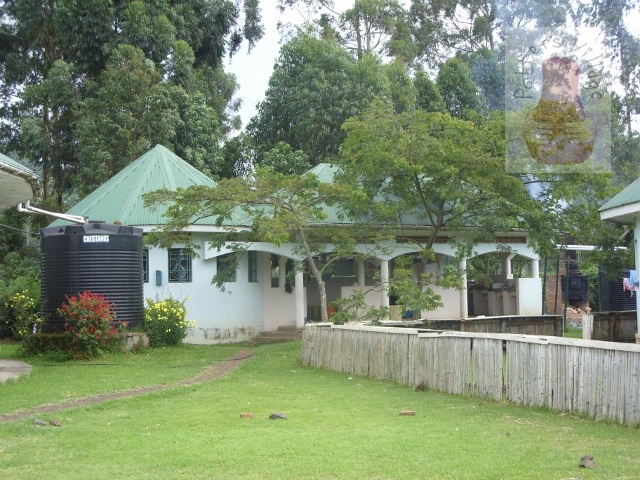 Then the laundry, to cope will all the nappies!
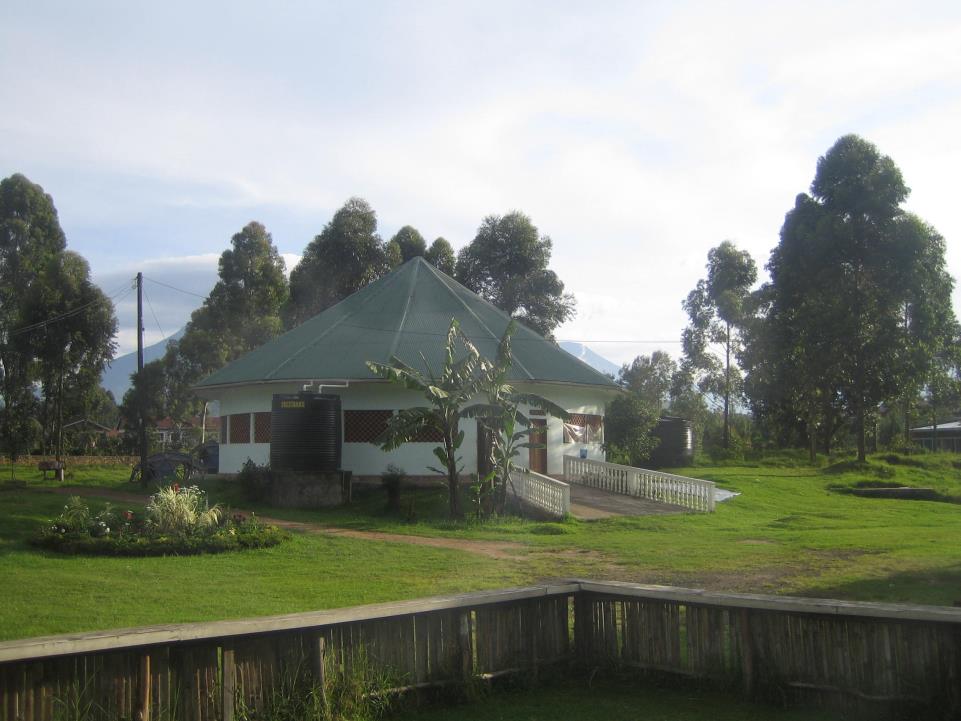 After that, came the day centre……..
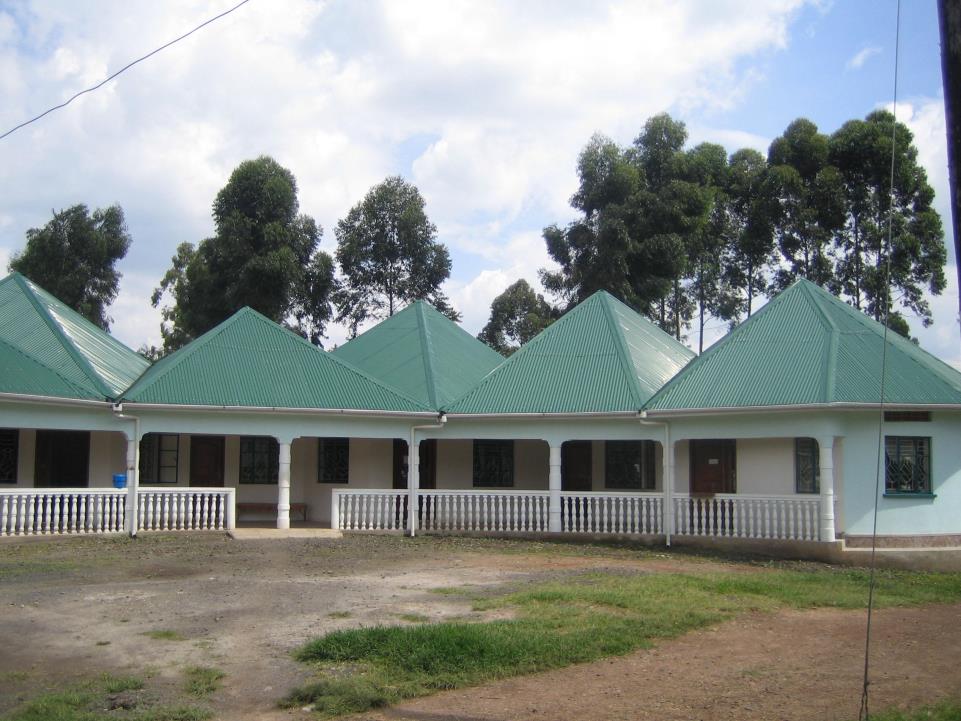 The Admin/Accomodation block completed in 2012
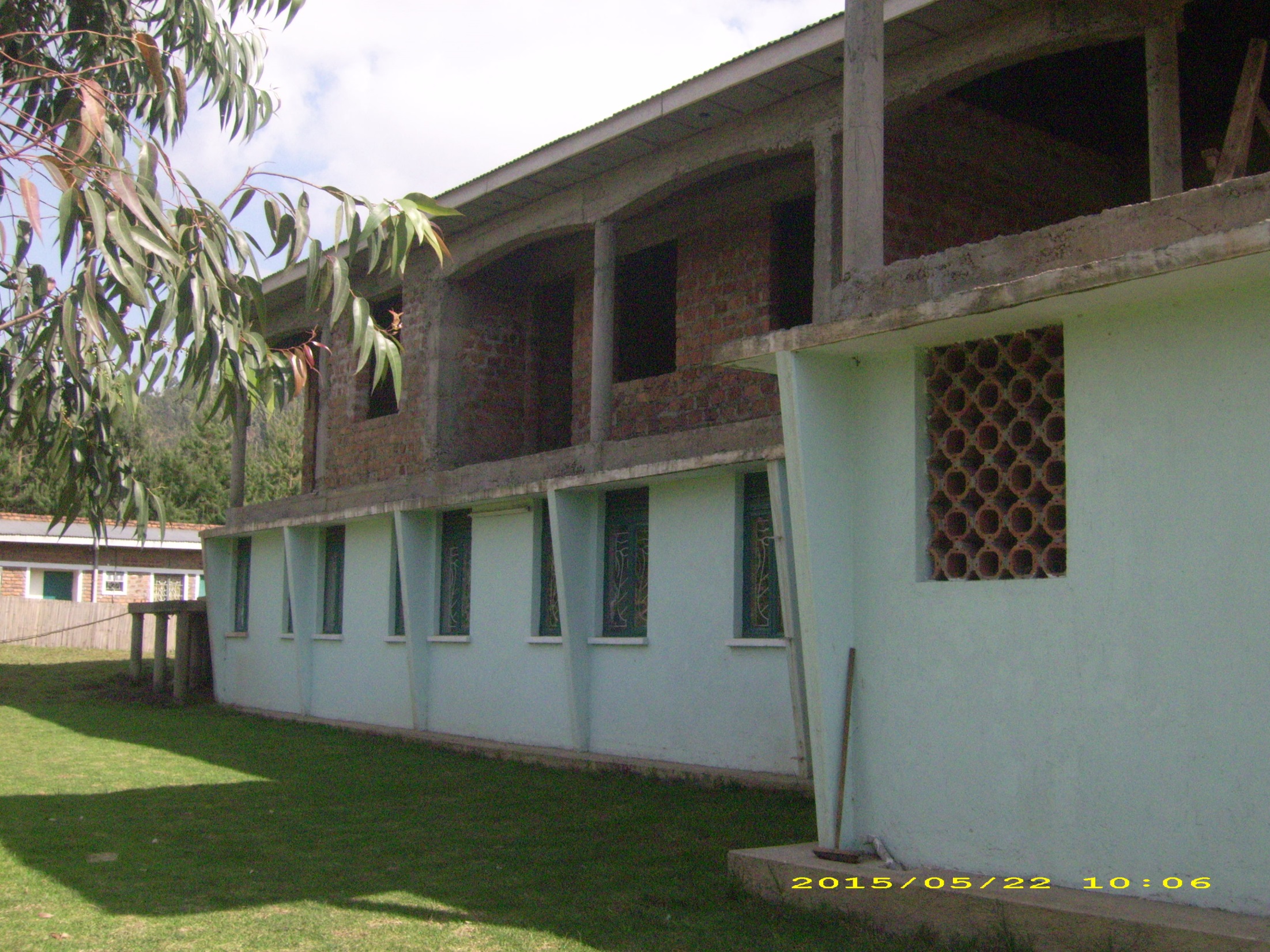 Finally the hostel building.  We hope to complete the second stage (top floor) in 2016.
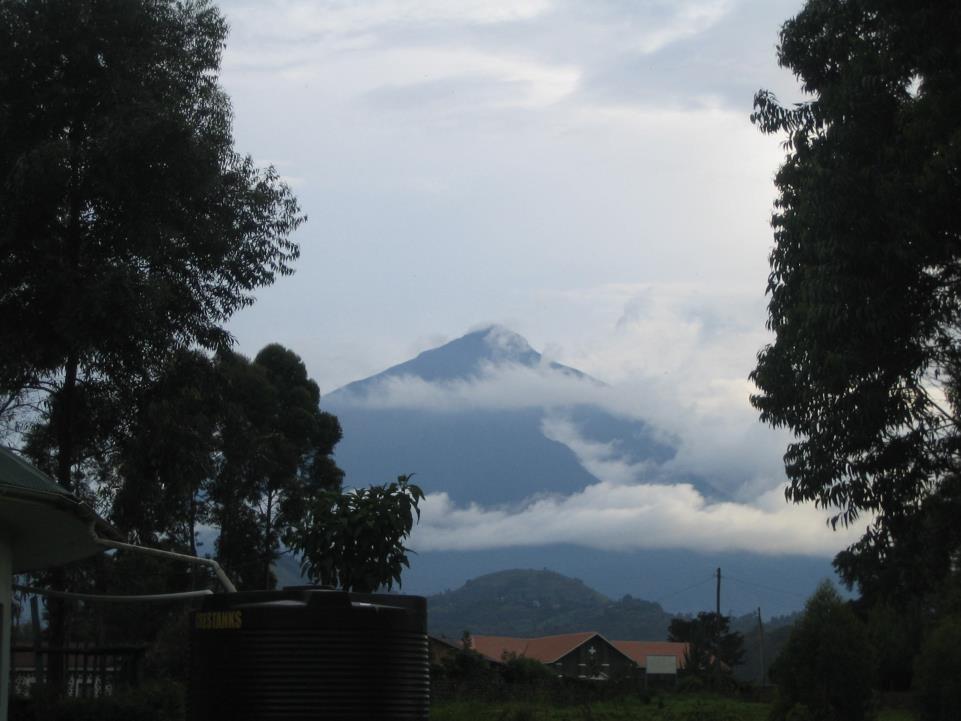 Kisoro district is very beautiful. 

 Mount Muhabura
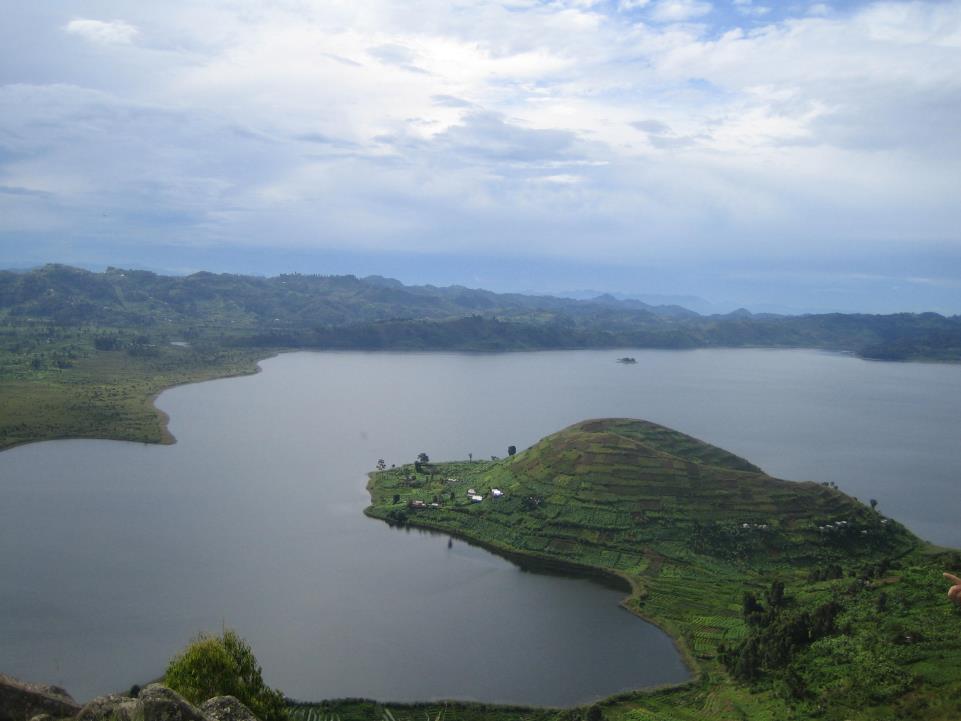 Lake Mutanda
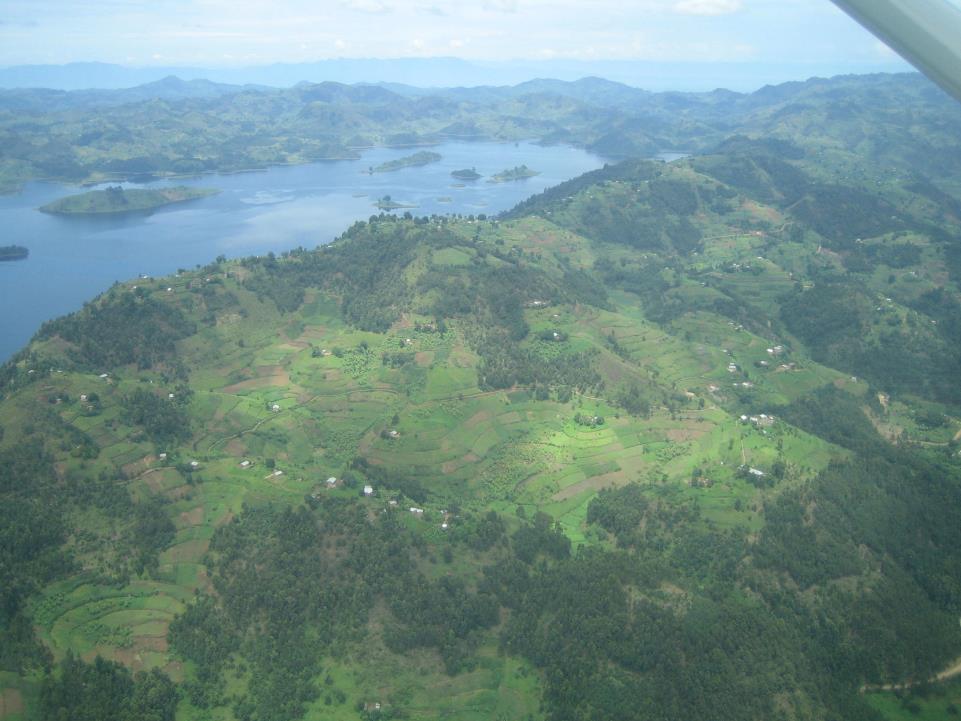 Lake Bunyonyi
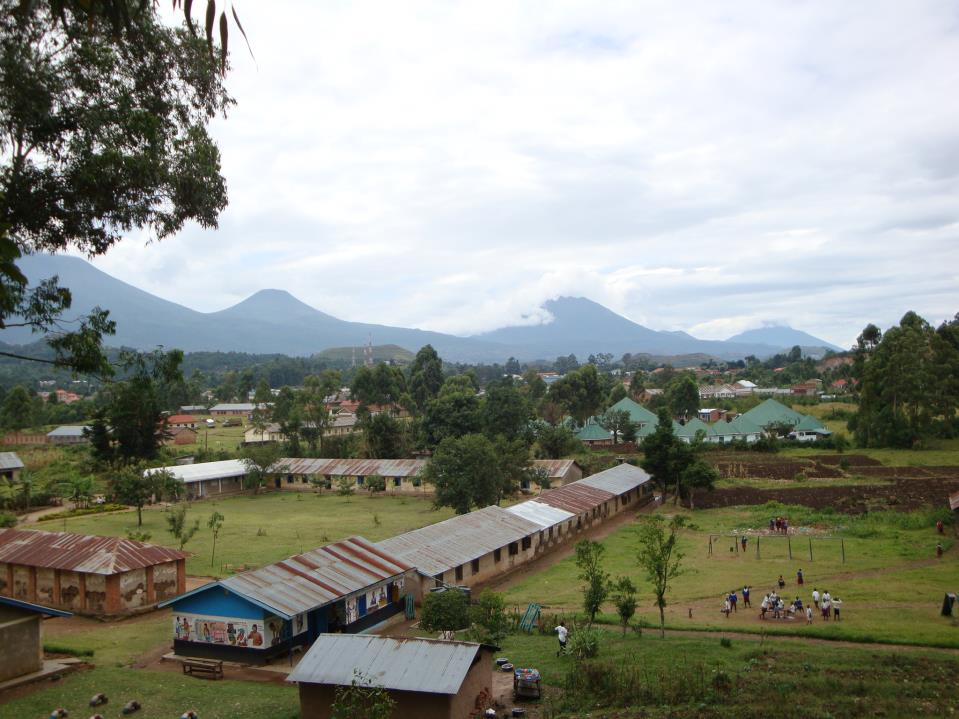 The Virunga Volcanoes
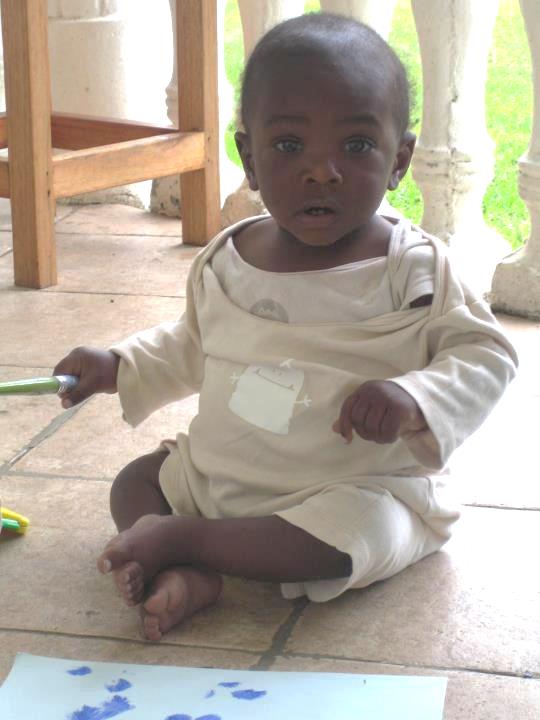 But our focus is on the children.
Potter’s Village cares for up to 20  children on site
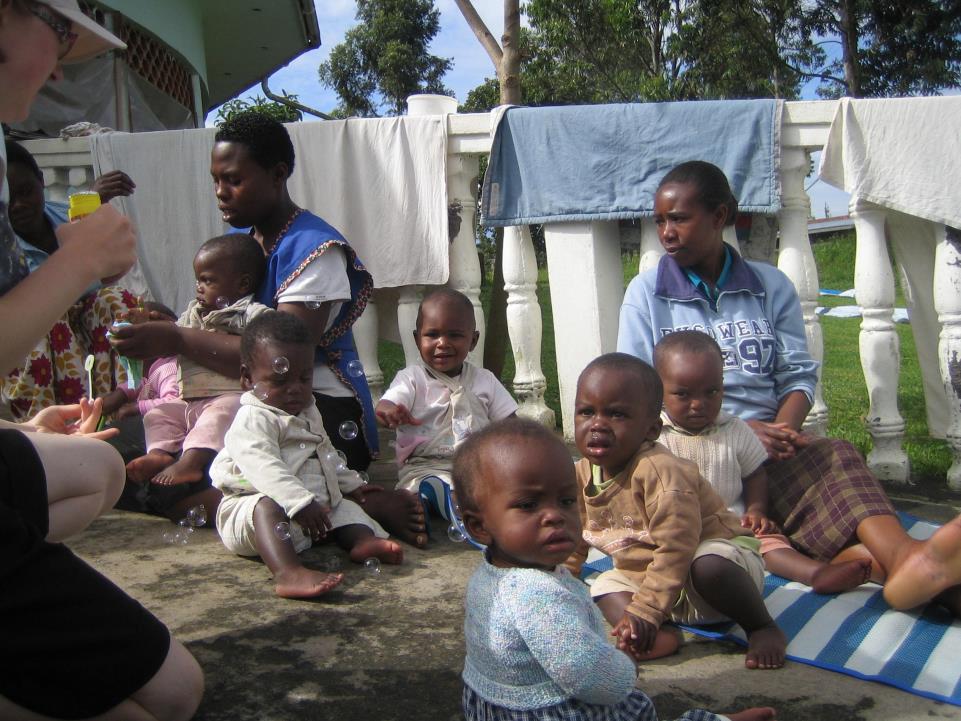 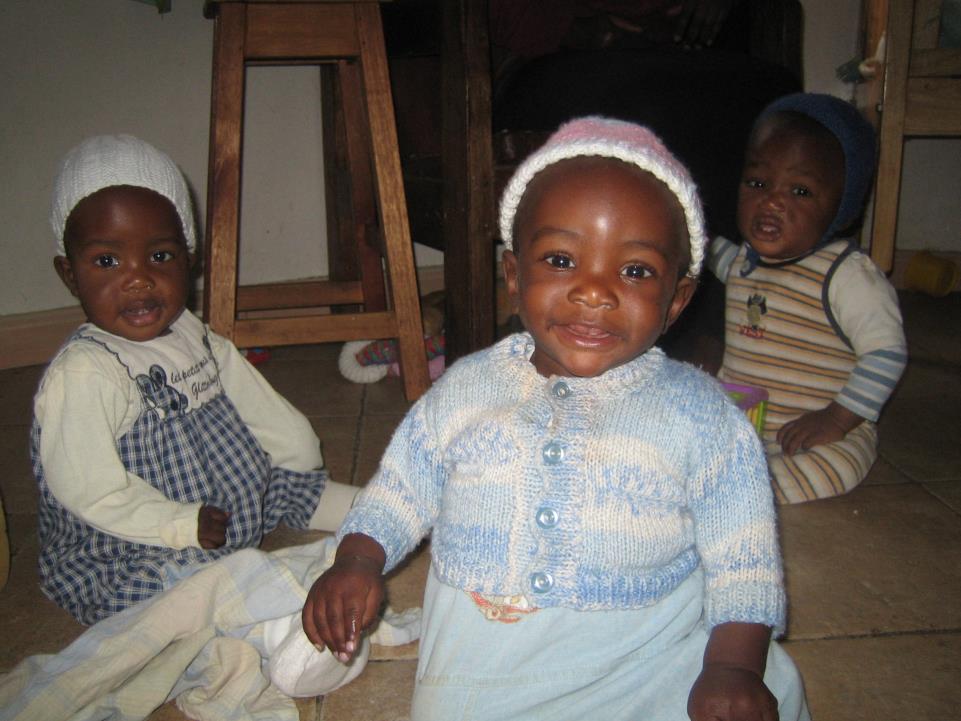 They are lovely
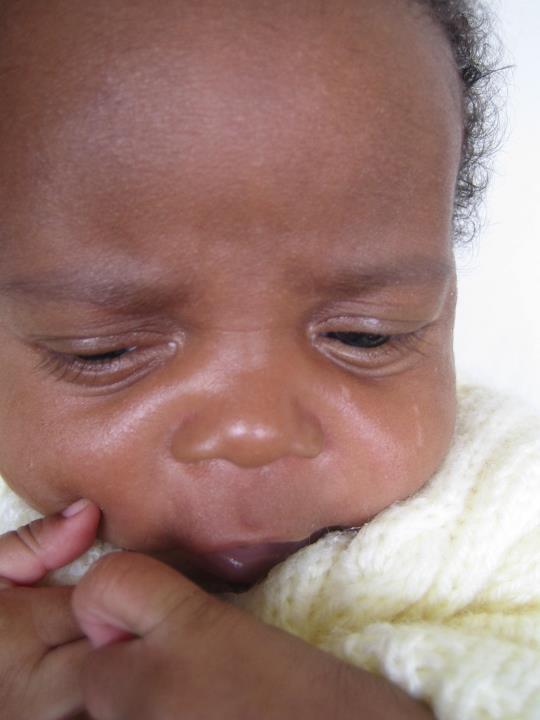 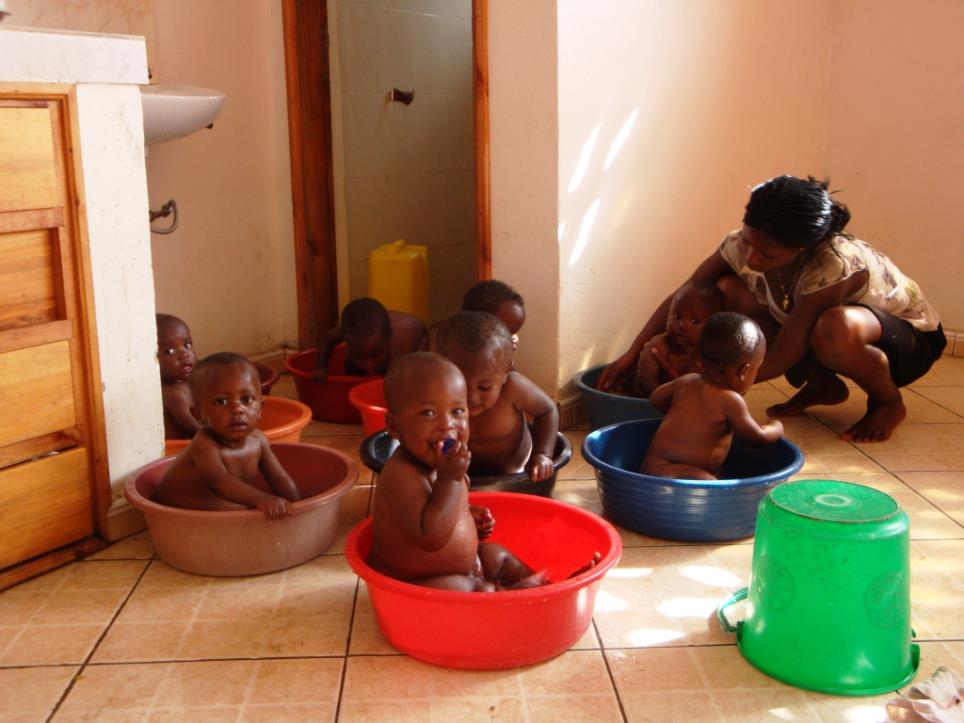 Bath time!!
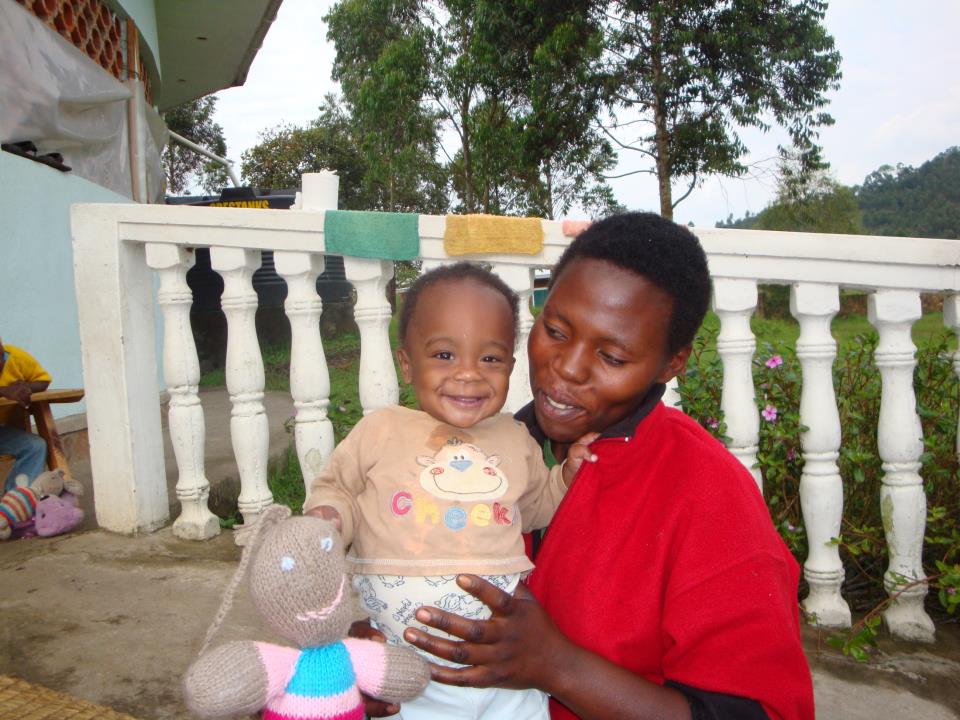 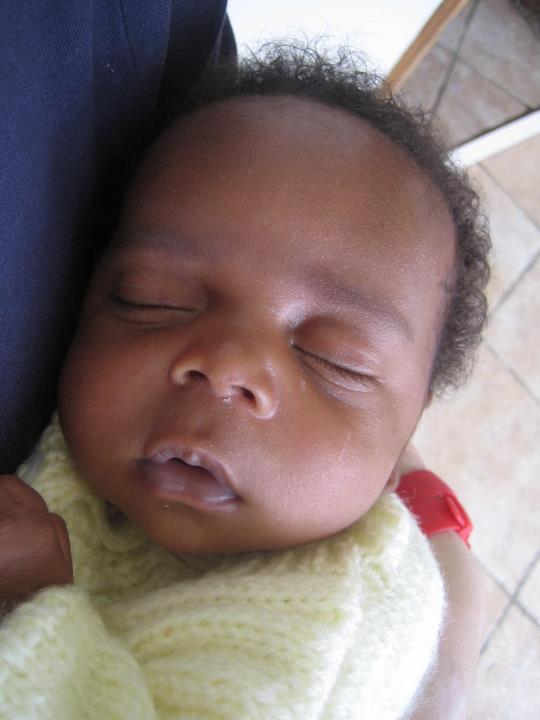 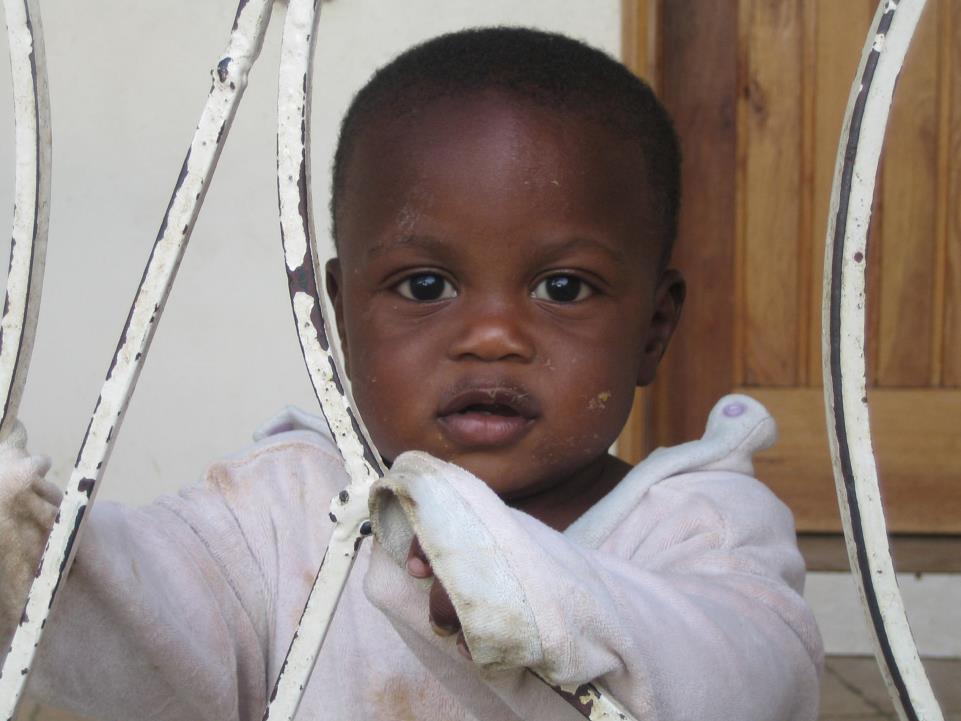 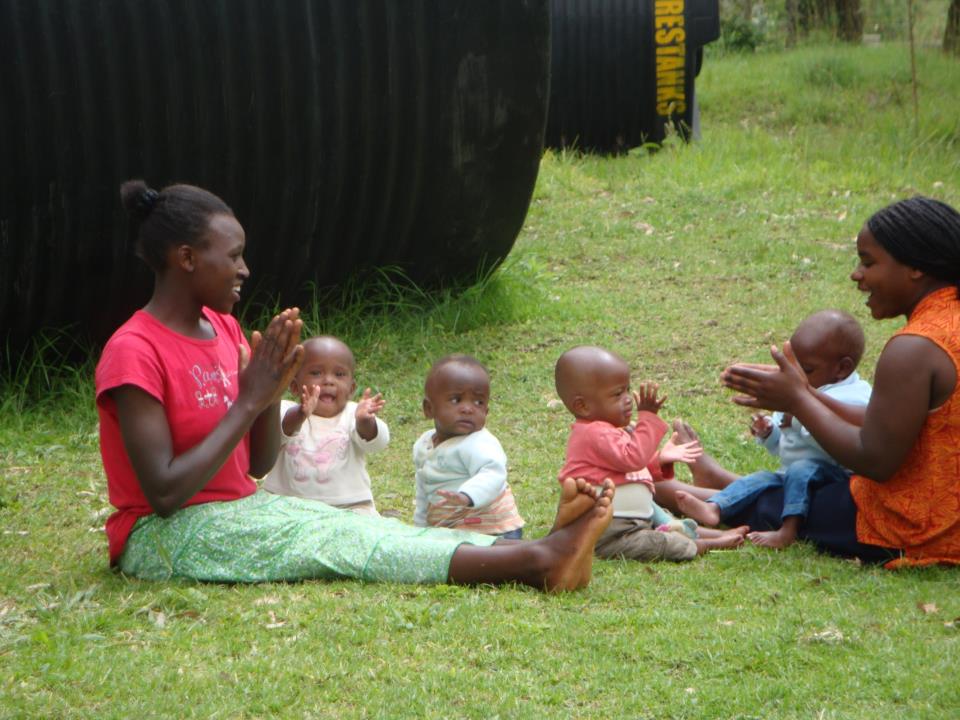 They love a sing a long….
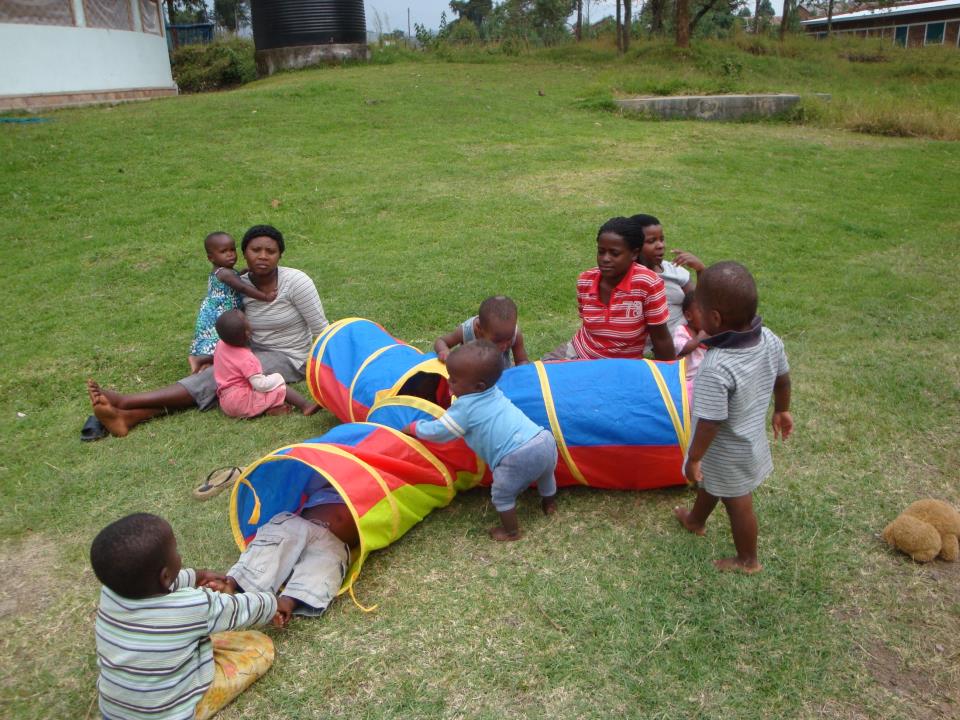 Play time is great…!
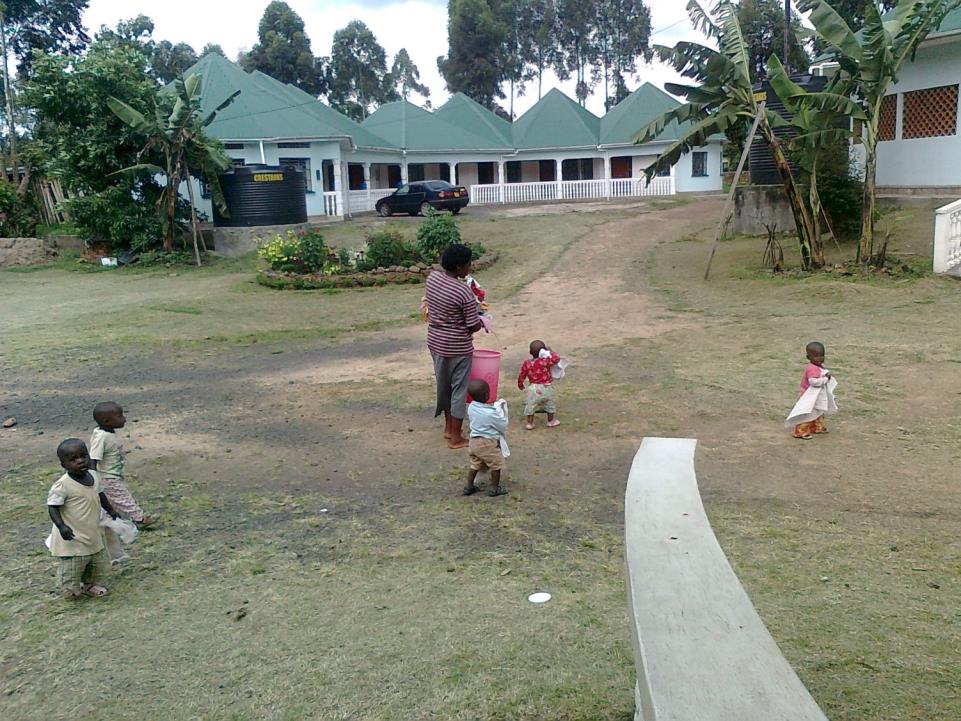 And sometimes they even help with the laundry!!
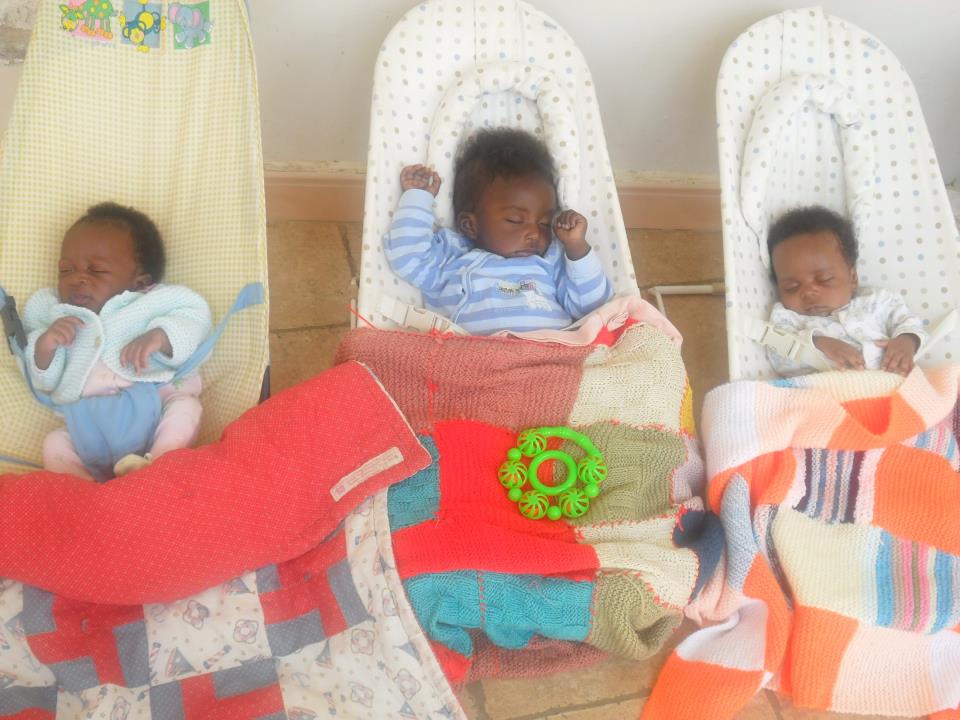 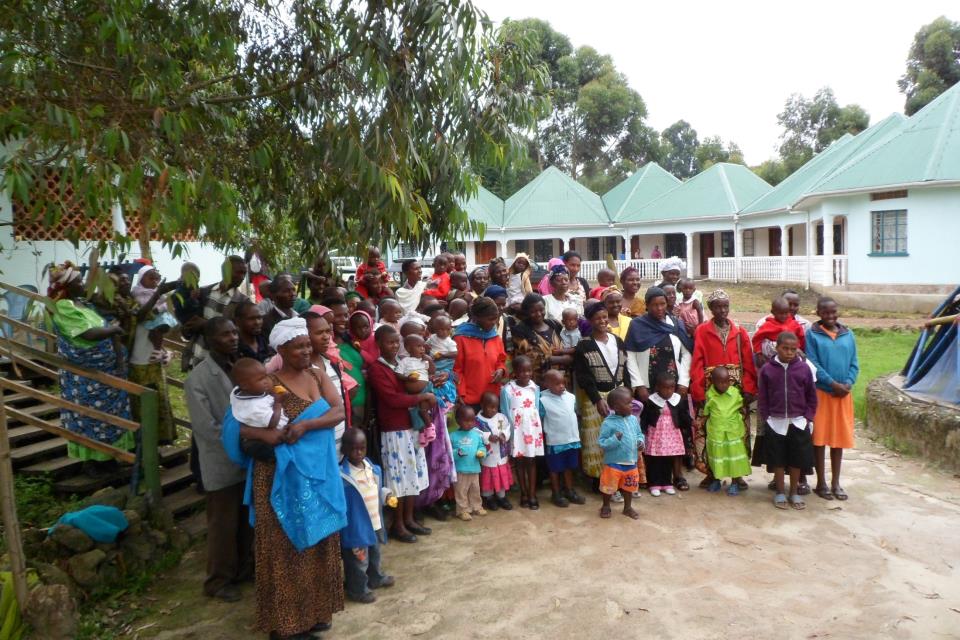 Community support children.  Potter’s Village currently supports 70 children who live with family or foster carers
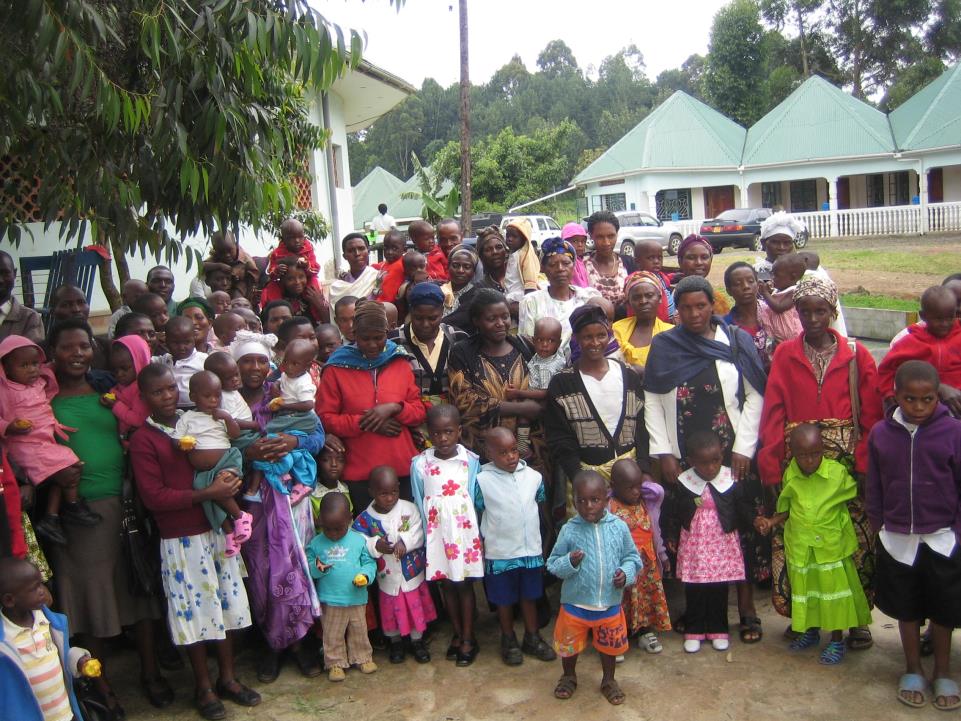 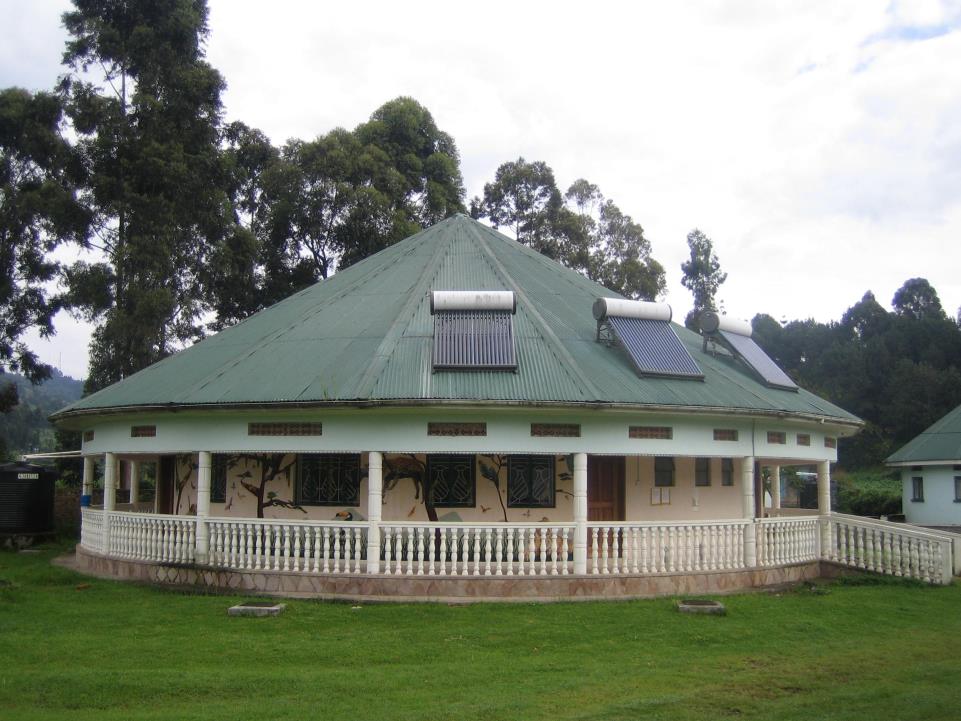 The Potter’s Village Medical centre is becoming a critical service within the community, especially the unit caring 
for premature babies.
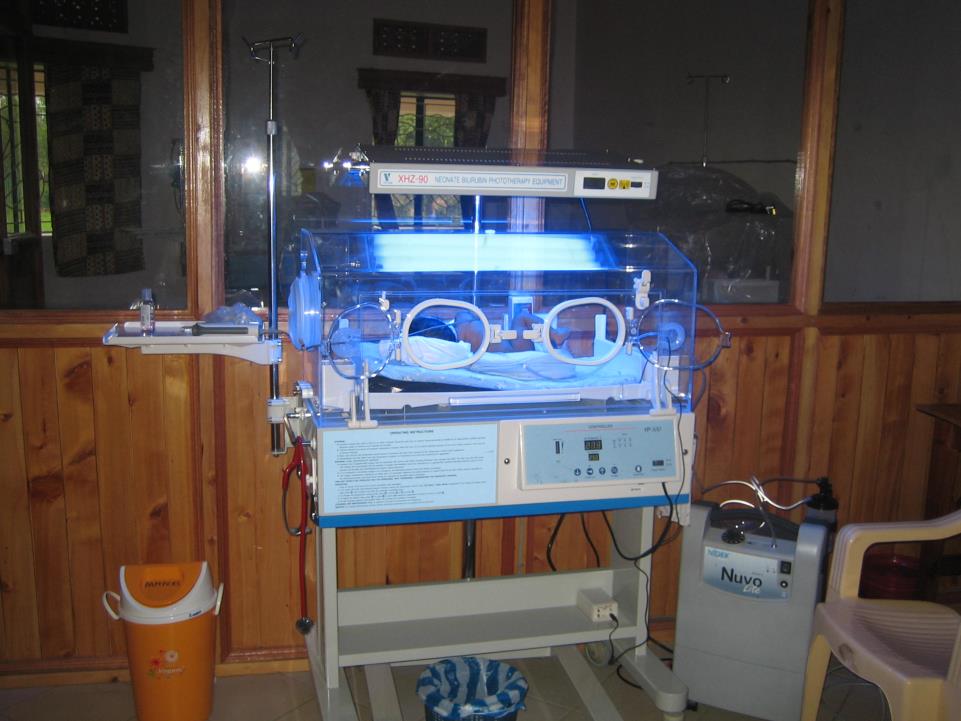 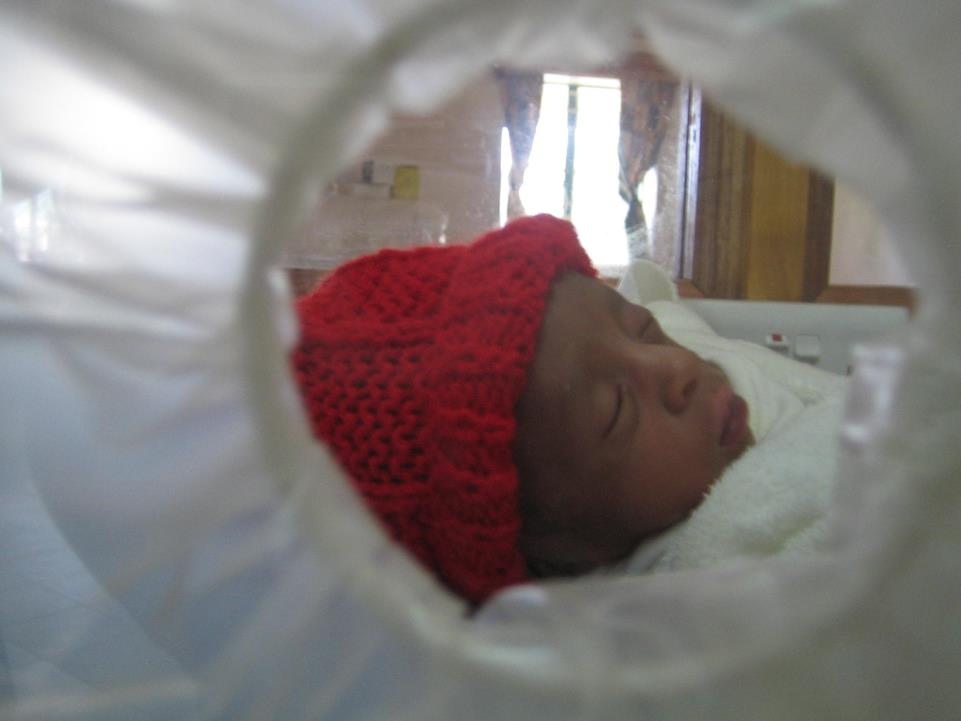 A premature baby in one of our incubators
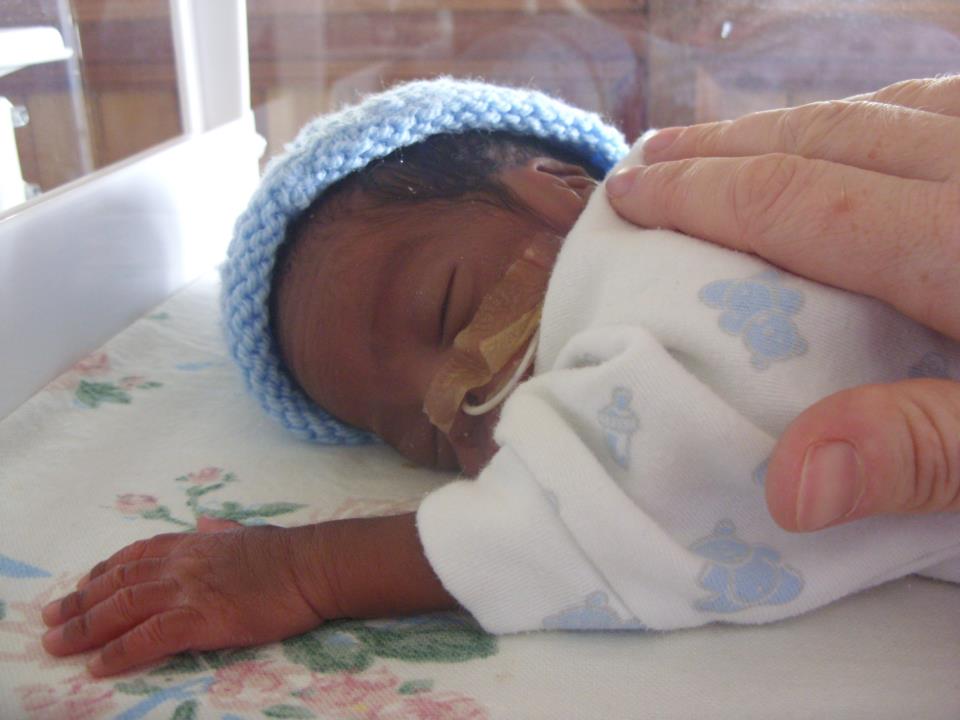 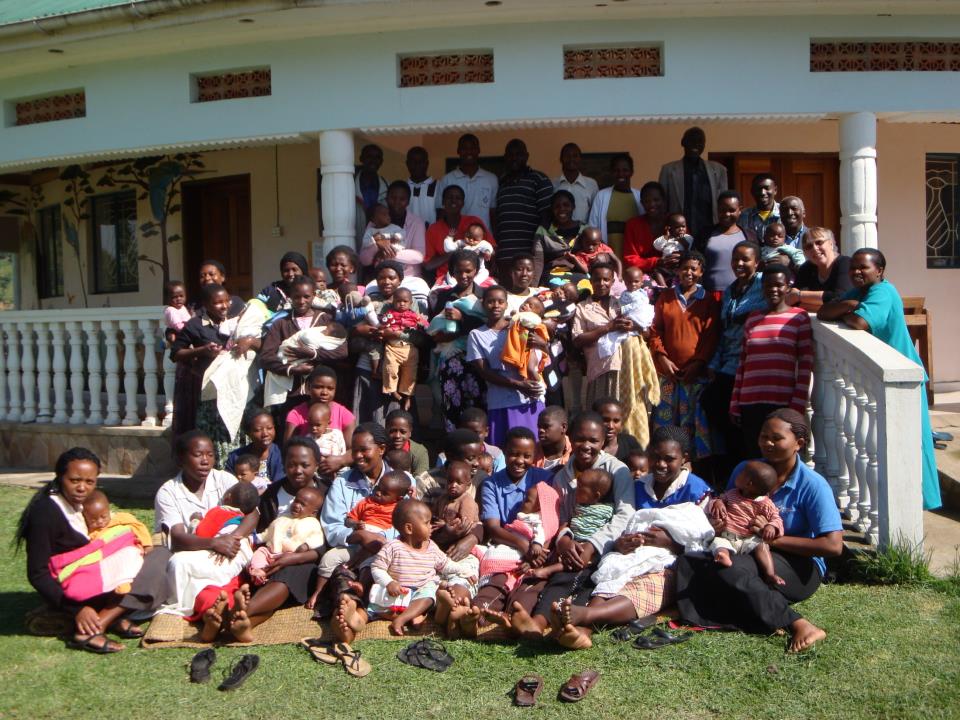 Thank you for your support
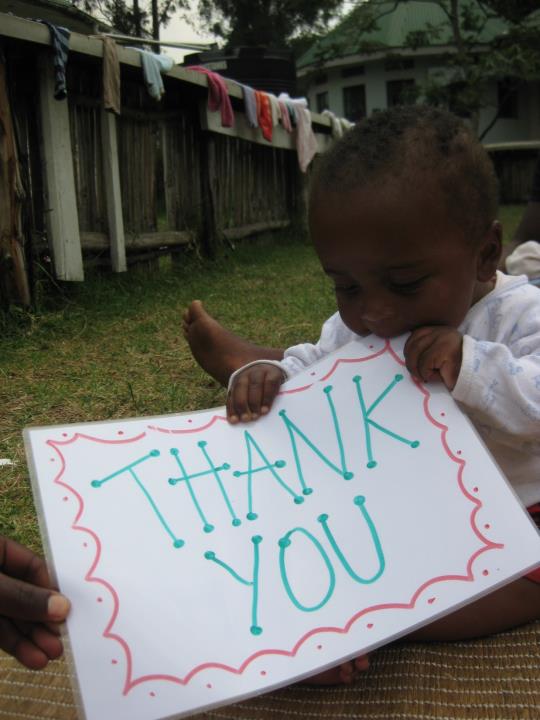